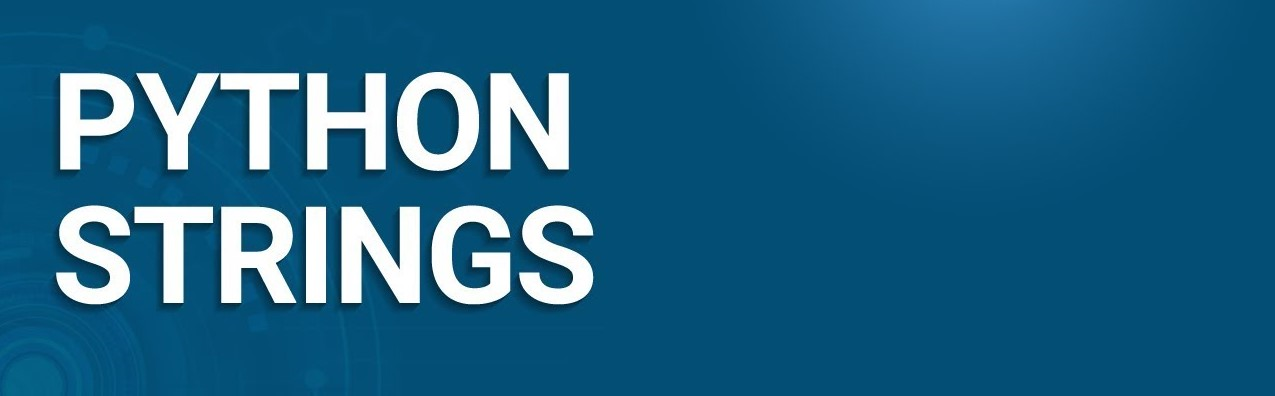 N.JAFRIN
ASSISTANT PROFESSOR
DEPARTMENT OF COMPUTER SCIENCE &IT(SF-WOMEN)
JAMAL MOHAMED COLLEGE(AUTONOMOUS)
INTRODUCTION
Strings are amongst the most popular types in Python.
In Python, strings can be created by enclosing the character or the sequence of characters in the quotes.
Python allows us to use single quotes, double quotes, or triple quotes to create the string. 
'hello' is the same as "hello".
You can display a string literal with the print() function:

Example
			print("Hello")		print('Hello')
Assign String to a Variable
Assigning a string to a variable is done with the variable name followed by an equal sign and the string
Example
			a = "Hello"		print(a)
OUTPUT:
	
			Hello
Multiline Strings
Assign a multiline string to a variable by using three quotes:
Example
		You can use three double quotes:

   a = """Lorem ipsum dolor sit amet,consectetur adipiscing elit,sed do eiusmod tempor incididuntut labore et dolore magna aliqua."""
		print(a)
Python - Slicing Strings
The slice operator [] is used to access the individual characters of the string. 
The : (colon) operator in Python to access the substring from the given string.
Specify the start index and the end index, separated by a colon, to return a part of the string.
Example:
			b = "Hello World!"		print(b[2:5])
OUTPUT:	llo
Slice From the Start
By leaving out the start index, the range will start at the first character:

Example
			b = "Hello World"		print(b[:5])
OUTPUT:

			Hello
Slice To the End
By leaving out the end index, the range will go to the end :
Example

			b = "Hello, World!"		print(b[2:])
OUTPUT:
	
			llo, World!
Slicing Strings
Consider the following example:

Given String 
 
str = “HELLOWORLD"  
# Start Oth index to end  
print(str[0:])  
# Starts 1th index to 4th index  
print(str[1:5])  
# Starts 2nd index to 3rd index  
print(str[2:4])  
# Starts 0th to 2nd index  
print(str[:3])  
#Starts 4th to 6th index  
print(str[4:7])
Slicing Strings
OUTPUT:

		HELLOWORLD
		ELLO
		LL
		HEL
		OWO
Negative Indexing
The negative slicing in the string; it starts from the rightmost character, which is indicated as -1. The second rightmost index indicates -2, and so on. 

Example


			b = "Hello, World!"		print(b[-5:-2])


OUTPUT:	orl
Negative Indexing